PRODUCTOS NOTABLESCUBO DE UN BINOMIOProf. Alexander Arenas Q.Escribe la respuesta correcta:
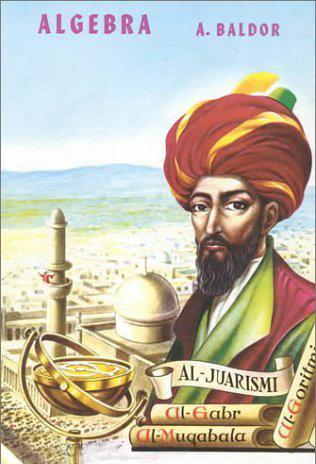 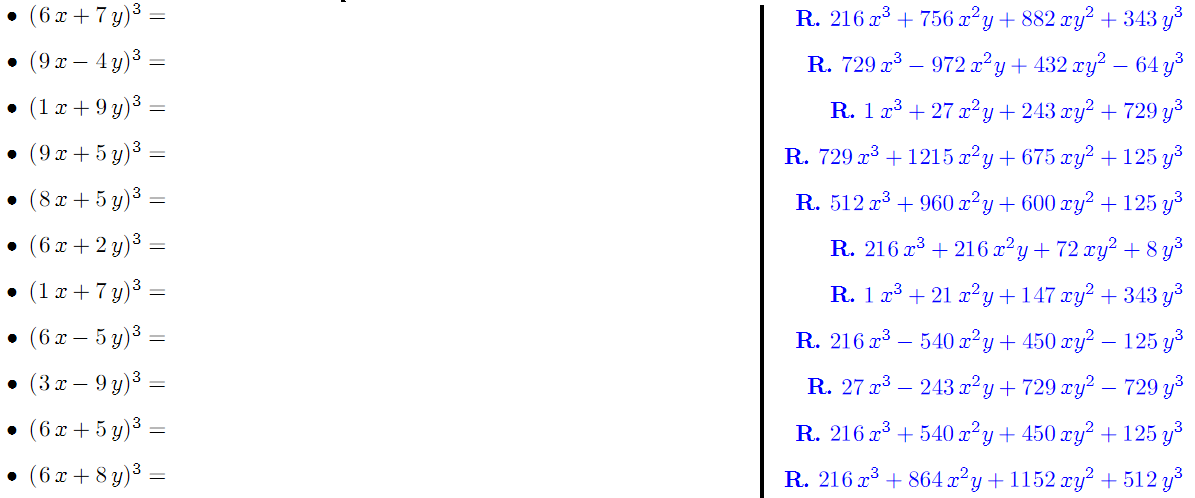 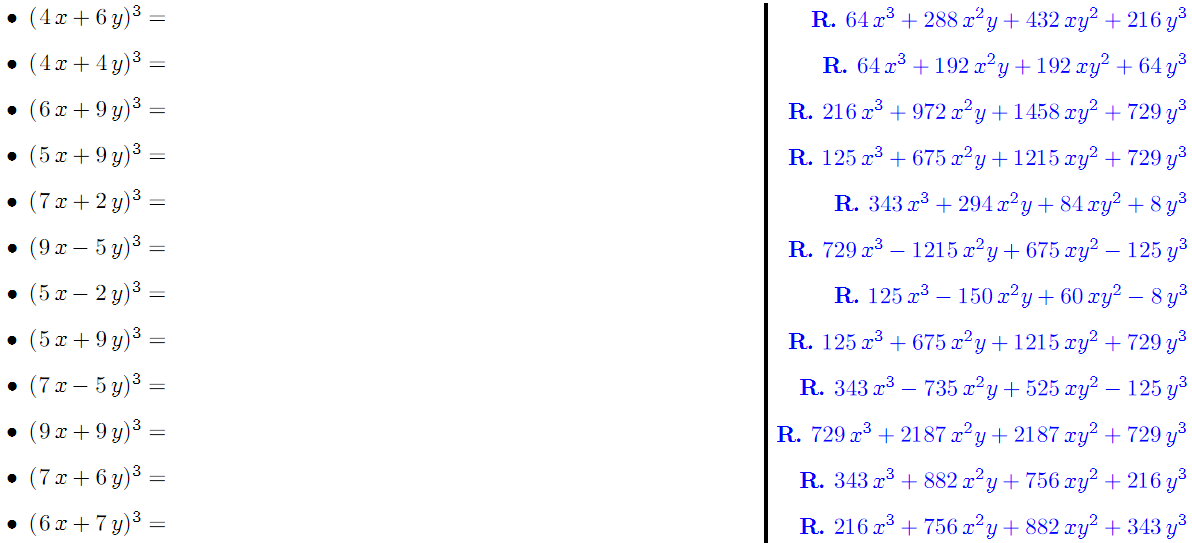